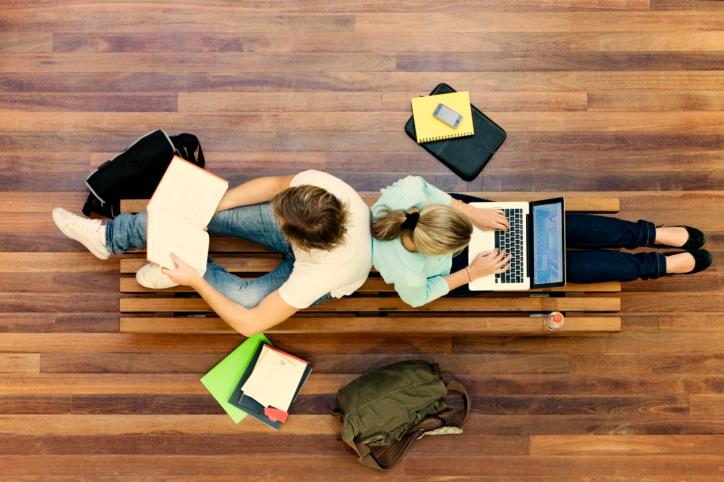 New London High School
February 23, 2016
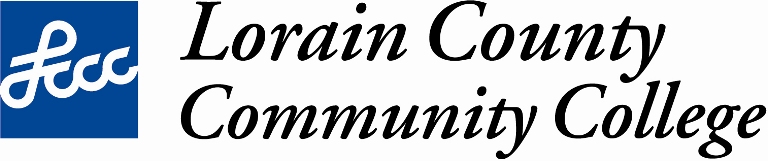 What is College Credit Plus?
What is College Credit Plus?
State program in which students can earn dual credit
Counts for both high school and college
Complete degree in fewer terms and with greater flexibility
[Speaker Notes: Flexibility – Full/Part time Student, can participate in as many or as few classes as needed]
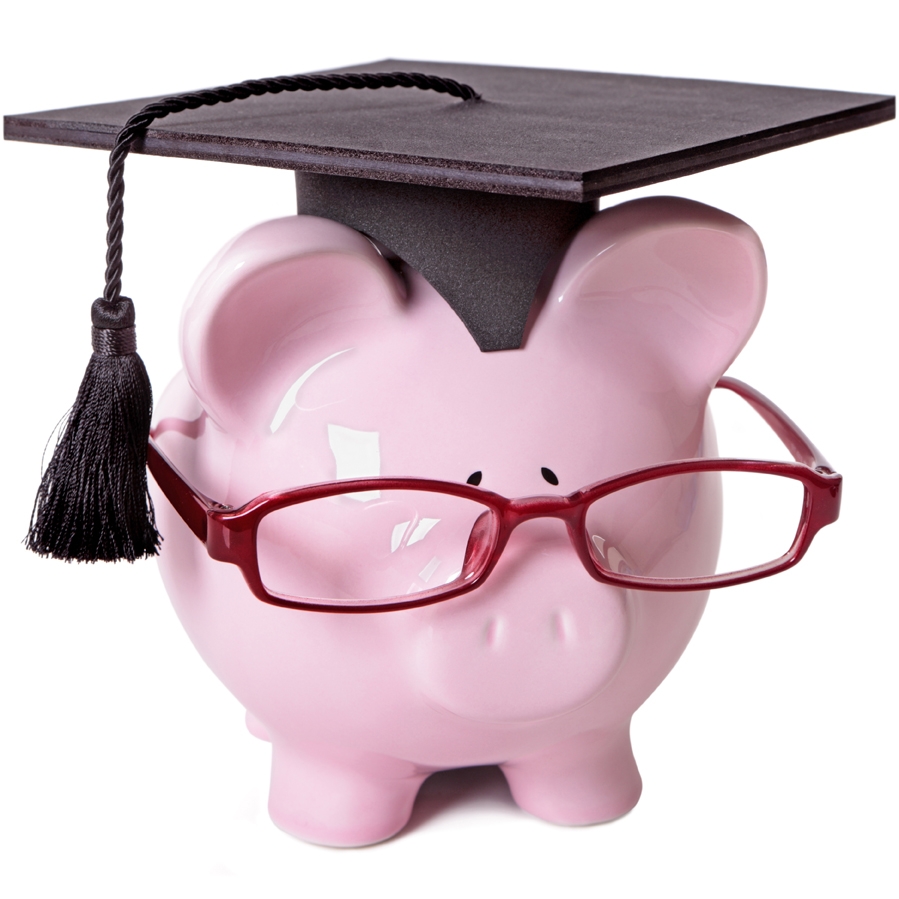 Tuition 
is FREE at public institutions
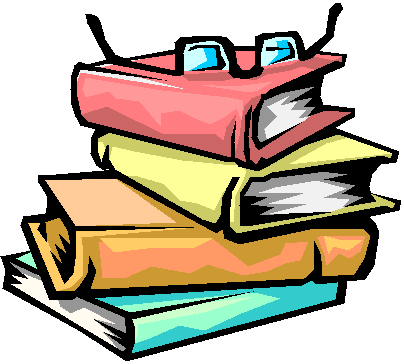 Books & Fees
Students attending a public college do not pay for books and fees
Private Colleges and CCP
Students attending a private college may be responsible for paying a portion of tuition
Students attending a private college may have a cost that includes books and fees.
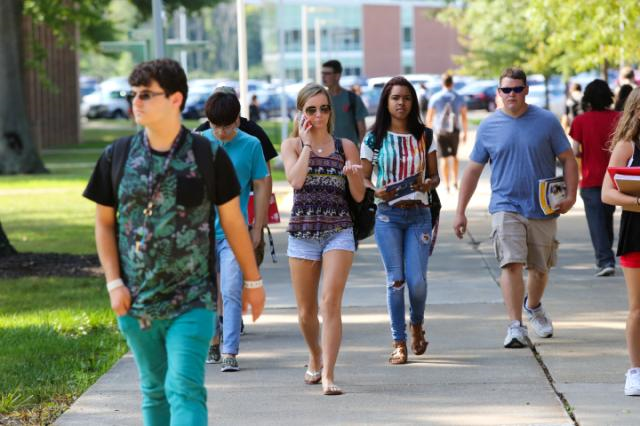 Students can take CCP courses: 
Fall and Spring Semesters 
Summer Semester
(New for 2016)
[Speaker Notes: Summer semester 
	– Classes are typically offered in shorter 5, 8 or 10 week offerings 
	- can be more challenging due to pace/intensity
	- Summer is beginning of academic year – plan carefully to stay under credit limits]
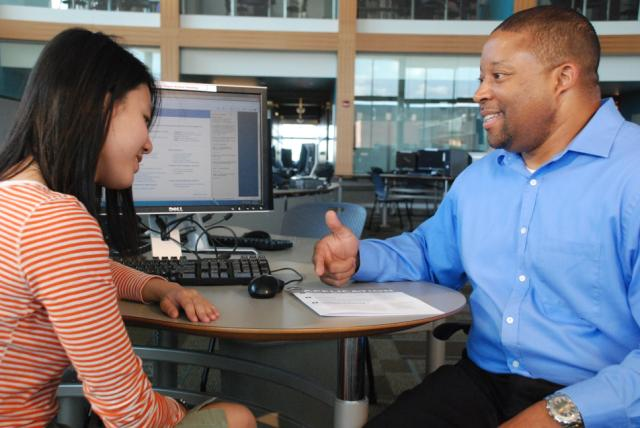 Who can participate in College Credit Plus?
Who can participate?
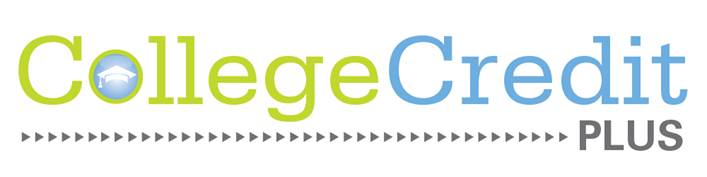 Students in grades 7-12
Students who want the challenge of college level coursework
Students who have completed high school graduation requirements
Students who want to begin career exploration/training
[Speaker Notes: Use personal exp – Loved reading, history. Bored in HS classes – wanted challenge of the college courses
Check out classes in field you are interested in (Business, computer networking, criminal justice)]
How to Participate
How to Participate
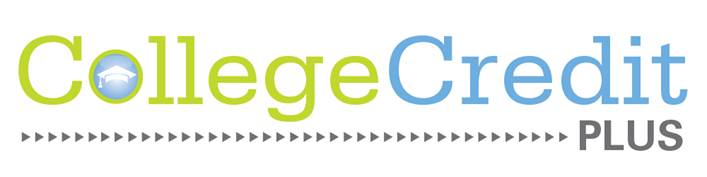 Apply & Meet 
criteria for admission to college or university

You may… 
Be required to test or meet other academic requirements for college-readiness
[Speaker Notes: CCP students must be treated the same as other incoming freshmen/undergrads 

LCCC no minimum GPA 

Must demonstrate you are ready for college-level coursework (ACT, SAT or COMPASS)]
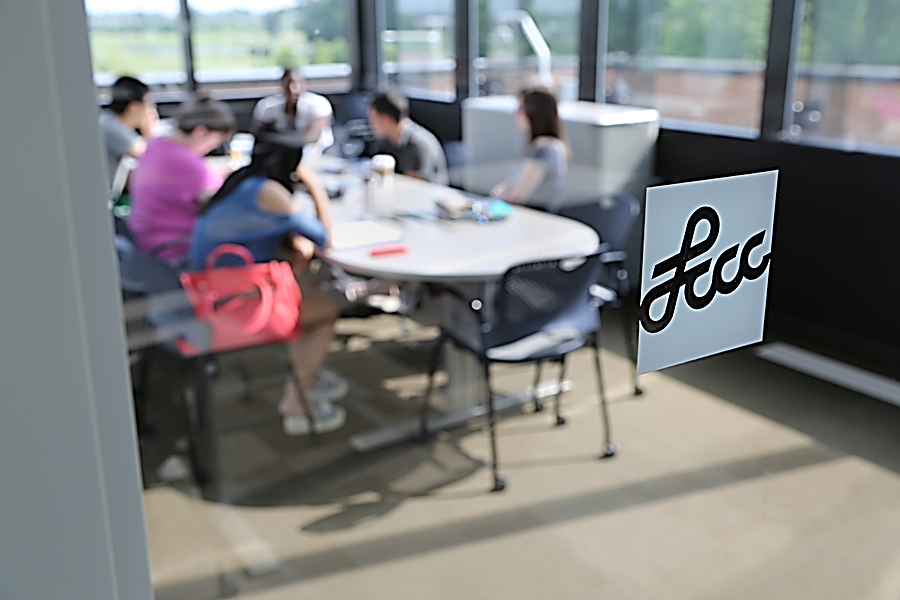 Enroll In Classes
At your high school
Online
Attend classes on main campus
Attend classes at a learning center or regional campus
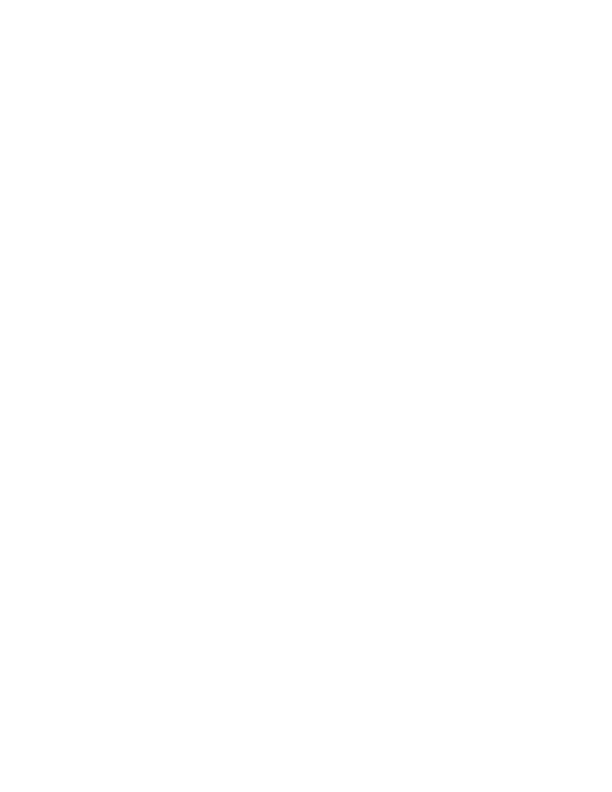 [Speaker Notes: Courses offered at Amherst Steele	- ENGL 161, 162
	- HSTR 151, 152
	- MTHM 171
	- ENGL 255, 257
	- ALHN 110]
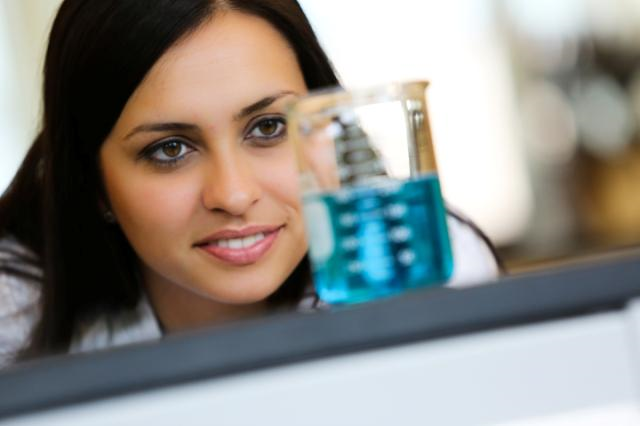 What classes can I take?
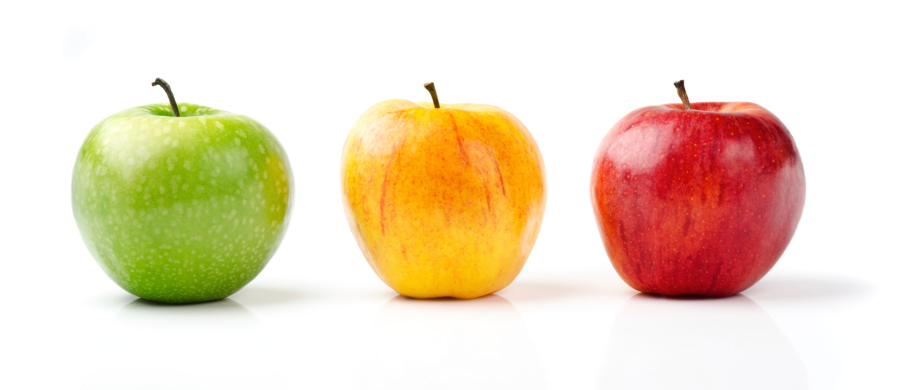 What classes can I take?
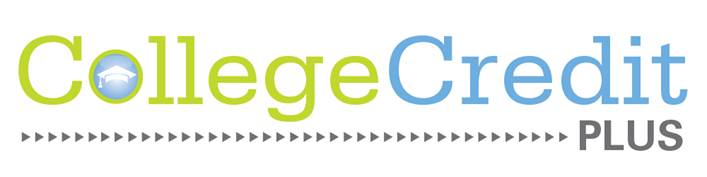 Transfer Module Courses
Electives
Online
Any courses that apply to a degree 
or workforce certification
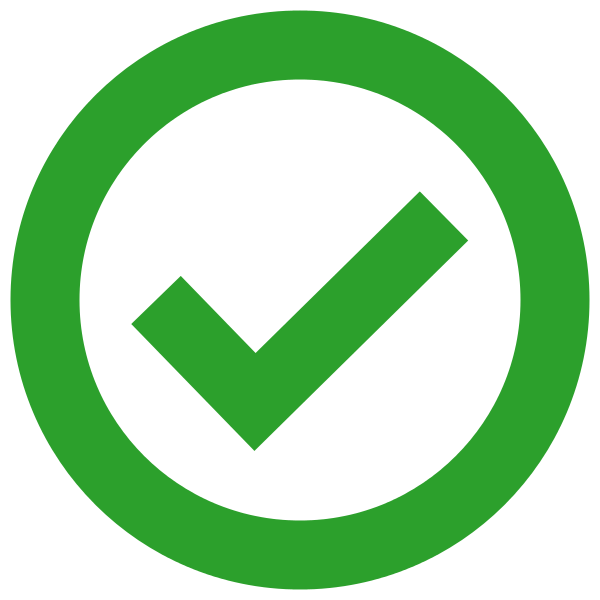 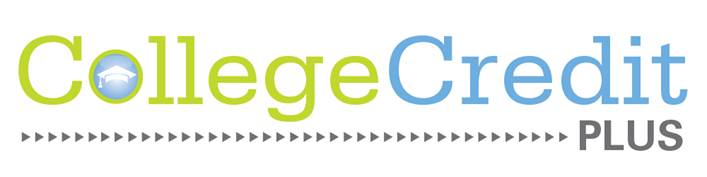 Non-Credit
Pre-College/Developmental Courses 
Certain Allied Health & Education Courses
Certain courses that are religious in nature
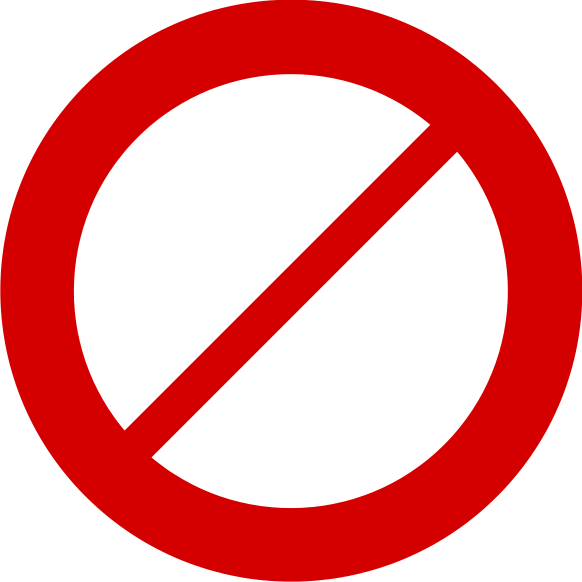 How many courses can I take?
Earn up to 30 college credit hours per academic year, including summer.

No more than 120 college credit hours while in the program.
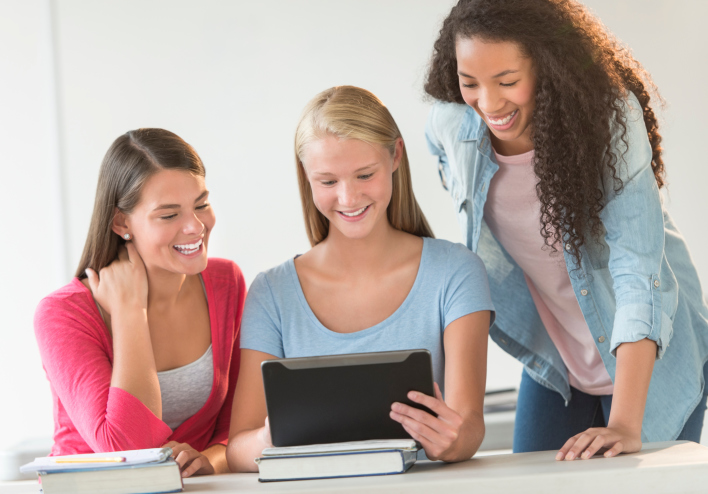 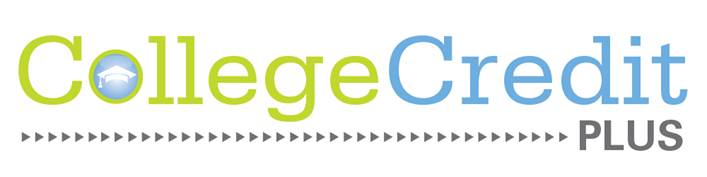 [Speaker Notes: What is a college credit hour? Roughly number of hours you spend in class per week. 

60 credit hours – Almost an Assoc. Degree
120 credit hours – Almost a bachelor’s degree]
A semester college course of 3 or more credits counts as a one-year high school class.
How many courses can I take?
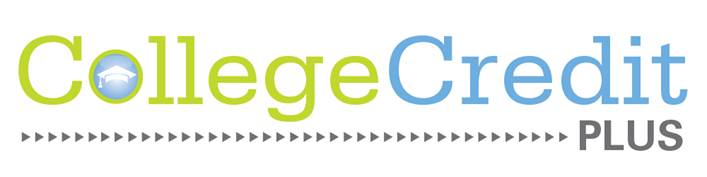 Count the number of secondary units for which the student is earning only high school credit
Multiply that number by 3
Subtract that number from 30
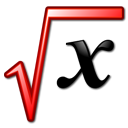 Example:
Student is enrolled for 4 secondary units  
4 x 3 = 12     30 – 12 = 18
Student is eligible to take 18 college credit hours during the current academic year
[Speaker Notes: 18 credit hours = 6 classes (for year) student could do: 
One class in summer
2 classes in fall
3 classes Spring]
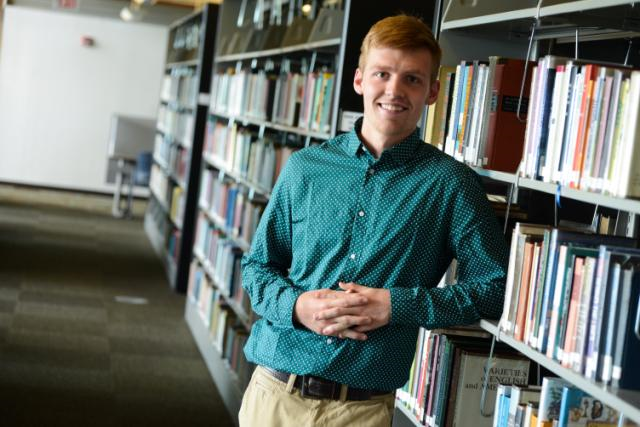 College Credit Plus Advantages
[Speaker Notes: Personal Experience – Was a great way for me to challenge myself
		- Try College while still in high school environment (EHS) 
		- Knew that I could be successful (1st gen college student)]
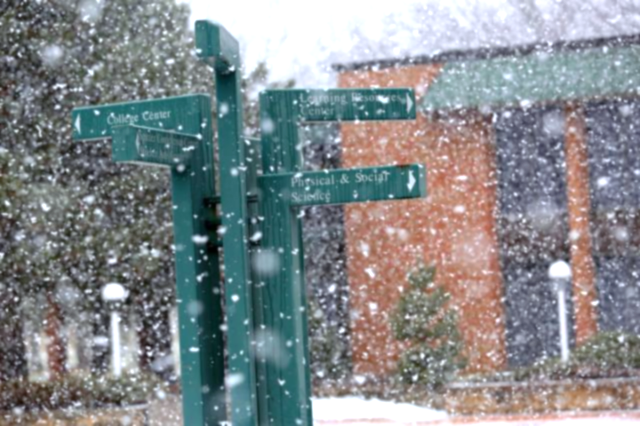 Find the Right Path For You
Counselors will share sample pathways with you

Pathways are courses to help you choose, not obligate you
[Speaker Notes: Options – take a few courses, or could be full-time
Do not have to commit to taking certain number of courses or going to college all day – student decides what is right for them]
Transfer your CCP credits to LCCC or another college/university
www.transferology.com
Retain entering freshman status for scholarships!
[Speaker Notes: LCCC is part of the university system of Ohio 
Transfer of credits is guaranteed – state law public universities/Transfer module
Student should check with school they wish to transfer to (most schools have a transfer specialist)
Make sure that you are taking courses that APPLY to your chosen program
Ex – Math tracks]
Weighted Grades
College courses must be weighted the same as Advanced Placement and International Baccalaureate in the same subject area.
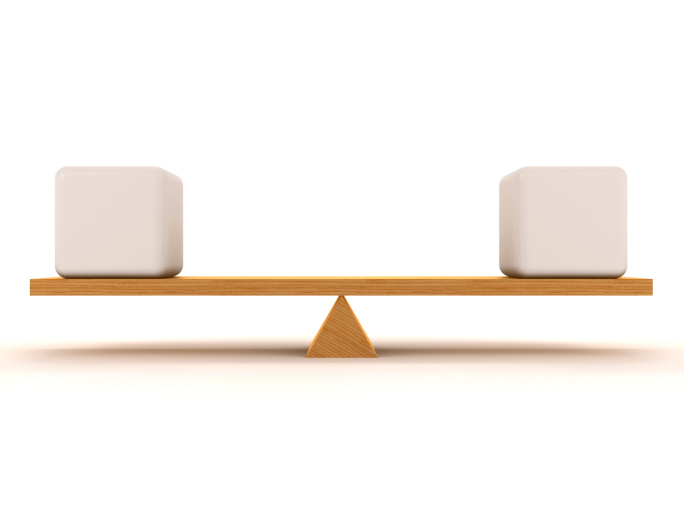 College
Course
AP, IB
Course
Other Benefits
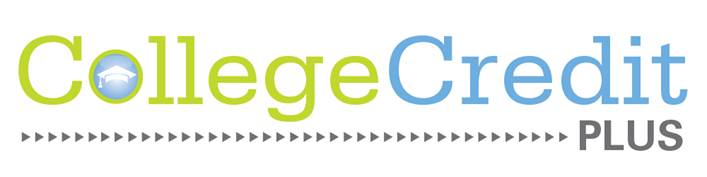 Reduce time and cost of degree completion
Remain in high school environment
Take courses not available at high school
Career exploration
Access LCCC services 
College Environment and LCCC Faculty
[Speaker Notes: LCCC Services – Tutoring, Fitness Center, Career Services

LCCC Faculty 
	- Harry Kestler (Harvard) AIDS research
	- Bruce Weigl – Pulitzer Prize nominated

Environment – different ages, backgrounds, experiences, International Students]
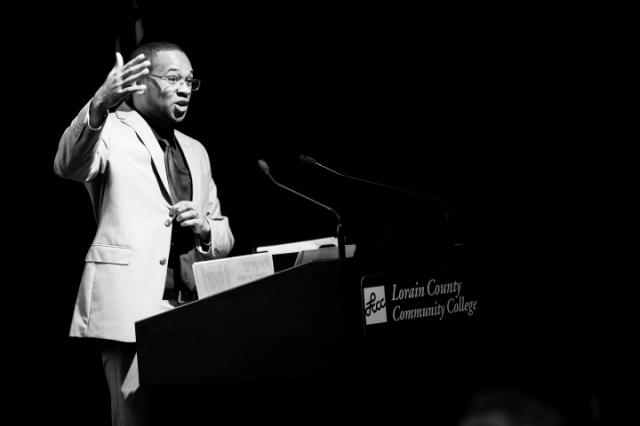 Is College Credit Plus the right choice for me?
[Speaker Notes: Not trying to scare you, intimidate or discourage 
Just want you to be able to make informed decision
Understand expectations so you can decide what is right for you]
If you fail a class or drop it too late, you may have to pay for it.
[Speaker Notes: Your high school/state is making an investment in your education 
Take it seriously, be committed 
Not the time to “try and see how it goes”
Your high school can recover the cost of your tuition/books
Financial impact on your family]
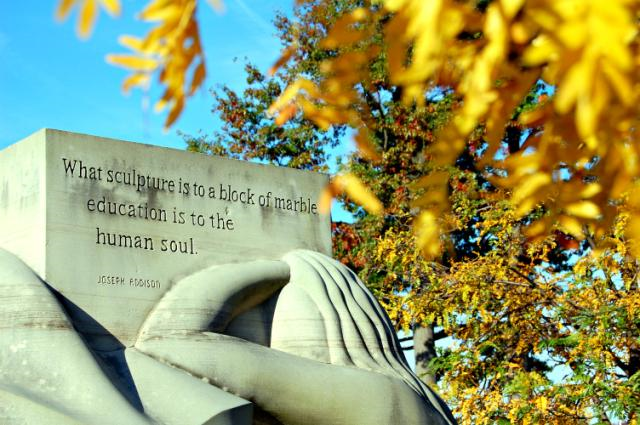 Things to Consider
College transcripts are permanent records
For failures, high school graduation can be jeopardized
Removed from HS environment
Coursework intended for adult learners
Follow LCCC’s academic calendar
[Speaker Notes: Perm Records – If you take a class before you’re really prepared and don’t do well – HS/College GPA is affected (even if it was from 9th or 10th grade) 

Adult Learners – May watch part of rated R movie in Film Appreciation, Art Class…. We expect you to be mature enough to deal with those situations

Coursework – No special sections for CCP students, content, quizzes, assignments are not modified to accommodate CCP students. YOU are CHOOSING to enroll – understand that you are making the choice to enroll in courses that may be more rigorous than what you may be used to. A students may be B students – so consider if you are an overachiever and want a perfect GPA]
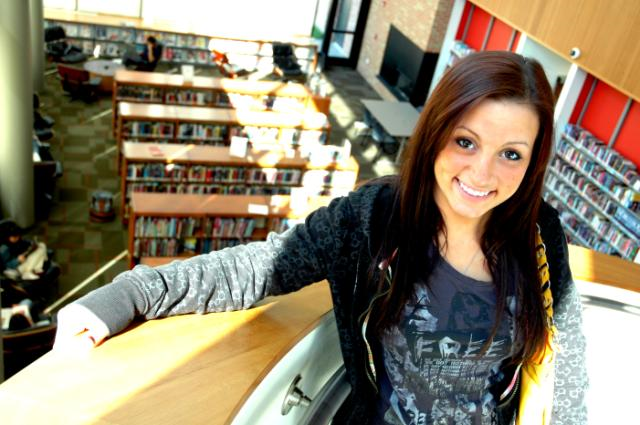 Next Steps
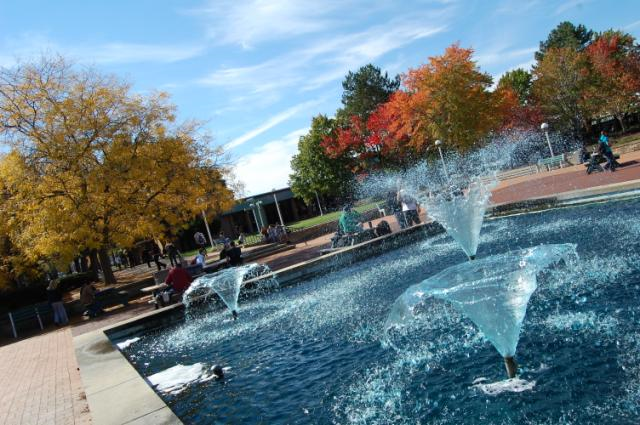 How to Apply
Submit your CCP application, with signatures and transcripts, to LCCC 

Take the COMPASS assessment OR send ACT/SAT scores
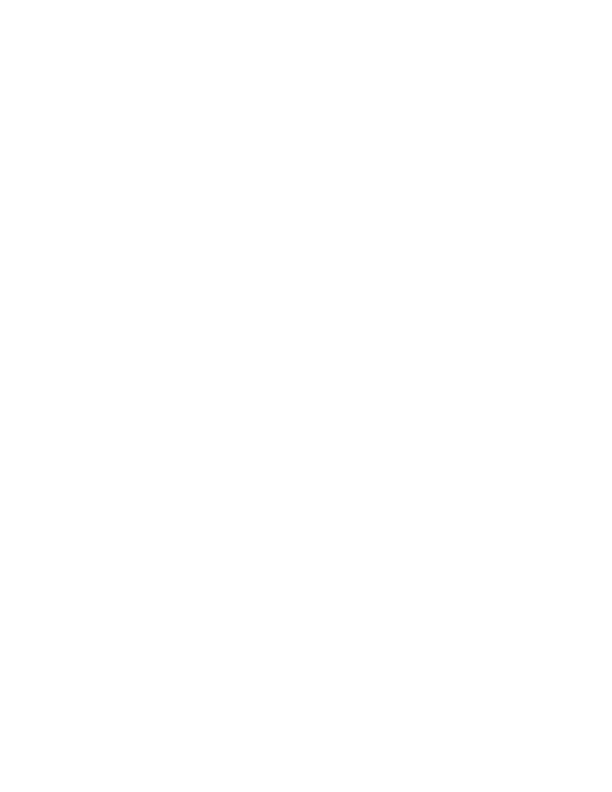 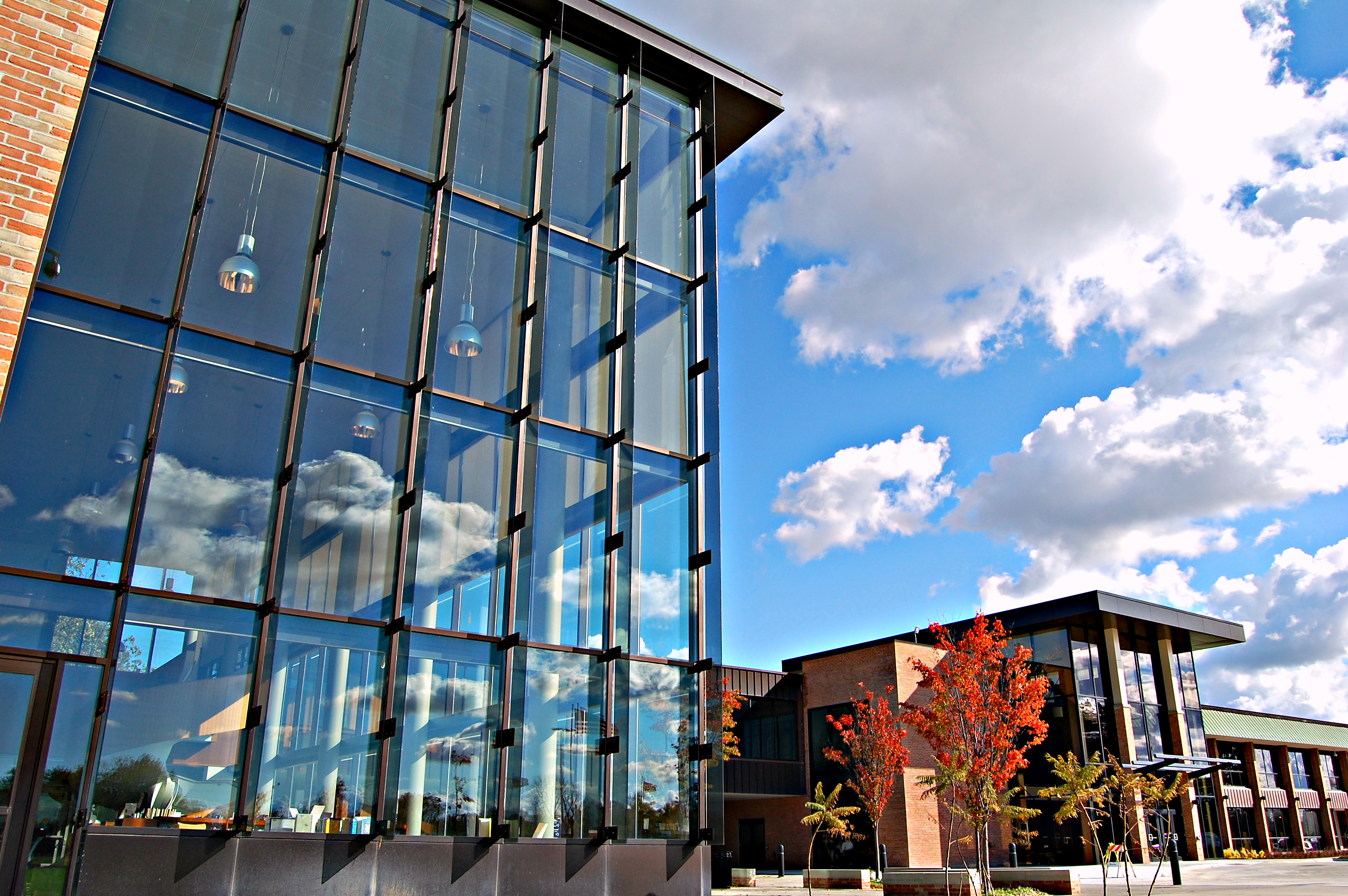 Next Steps

Complete an orientation
	www.lorainccc.edu/orientation
Meet with your high school guidance counselor to choose courses and complete the Course Authorization Form
Schedule Classes
Scheduling Classes
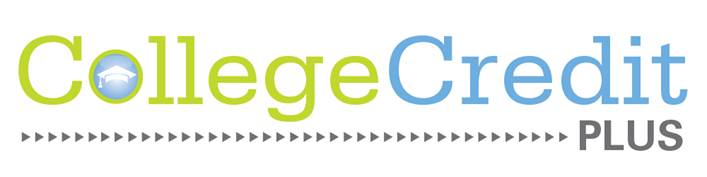 Meet with an LCCC advisor to schedule classes if you are taking classes at an LCCC Campus
Advising sessions at LCCC and some high schools
Enrollment Services Hours 
M/W/F - 8:30 a.m. to 5 p.m.
T/TR – 8:30 a.m. to 7:30 p.m.
Order your books online!
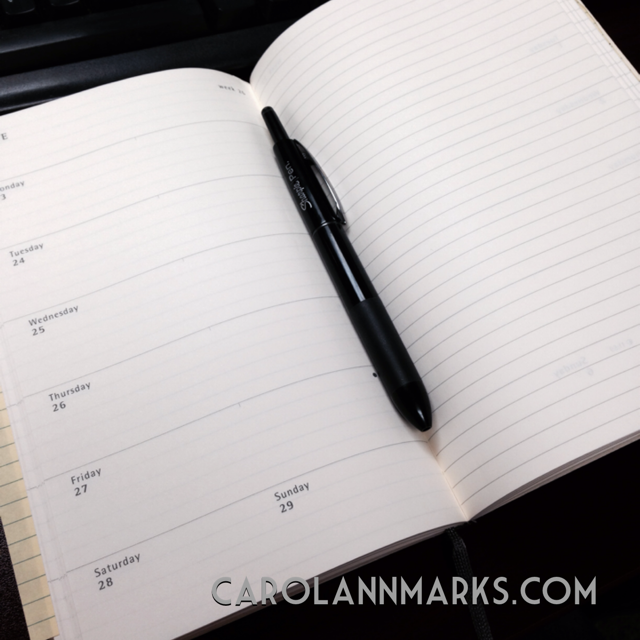 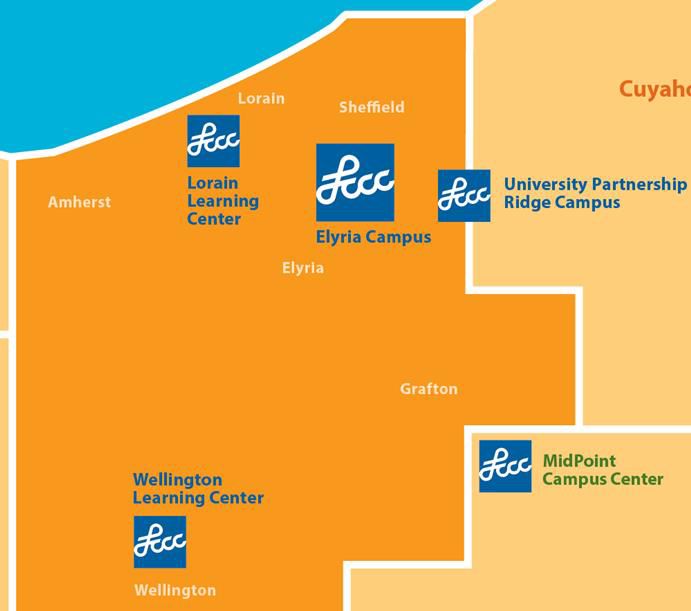 Campus Locations

Elyria 
1005 North Abbe Rd.

Lorain
201 W. Erie Ave. 
www.lorainccc.edu/lorain

North Ridgeville
32121 Lorain Rd. 
www.lorainccc.edu/ridge

Wellington
151 Commerce Dr. 
www.lorainccc.edu/wellington

Midpoint 
50 Pearl Rd., Suite 300 (Brunswick)
www.midpointcampus.com
Deadline for Students: By April 1,you must tell your high school if you intend to participate next year.
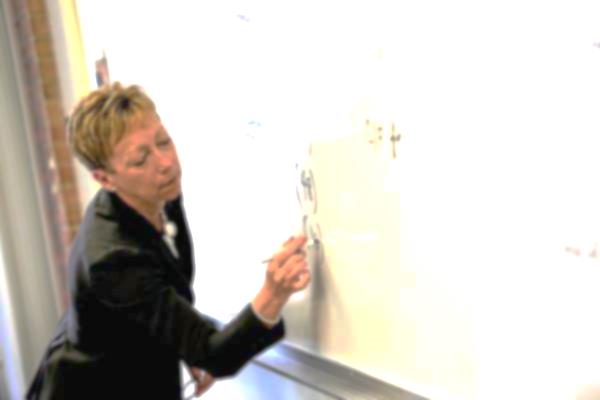 Important Dates
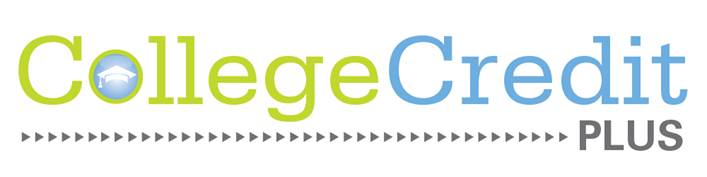 March 21, 2016
Fall Semester Registration Begins

June 15, 2016
LCCC College Credit Plus Application Deadline

August 24, 2015
Fall Semester Begins
[Speaker Notes: Summer Classes Begin May 23, June 6 and June 13
October 15 is fall deadline for Spring 2017 apps]
Helpful Links
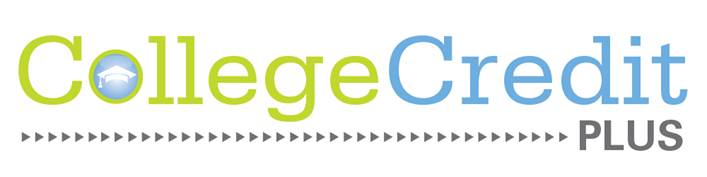 www.ohiohighered.org/ccp
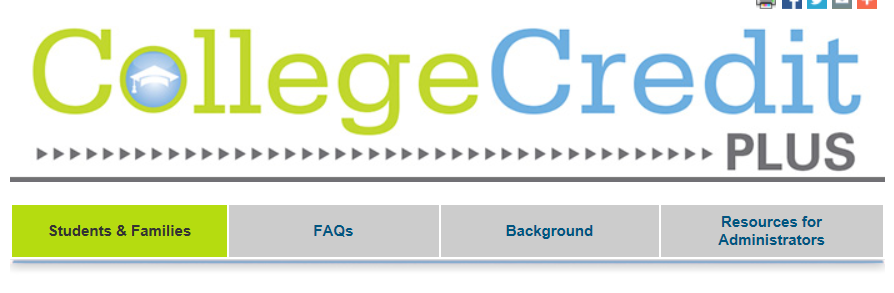 www.lorainccc.edu/ccp



www.transferology.com
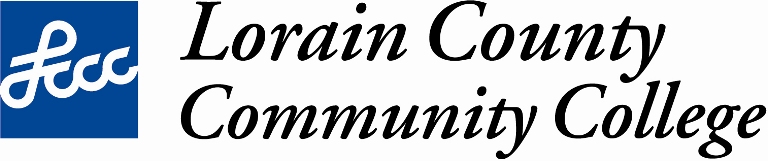 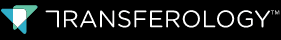 Like us on Facebook!
http://www.facebook.com/CollegeCreditPlusLorainCCC
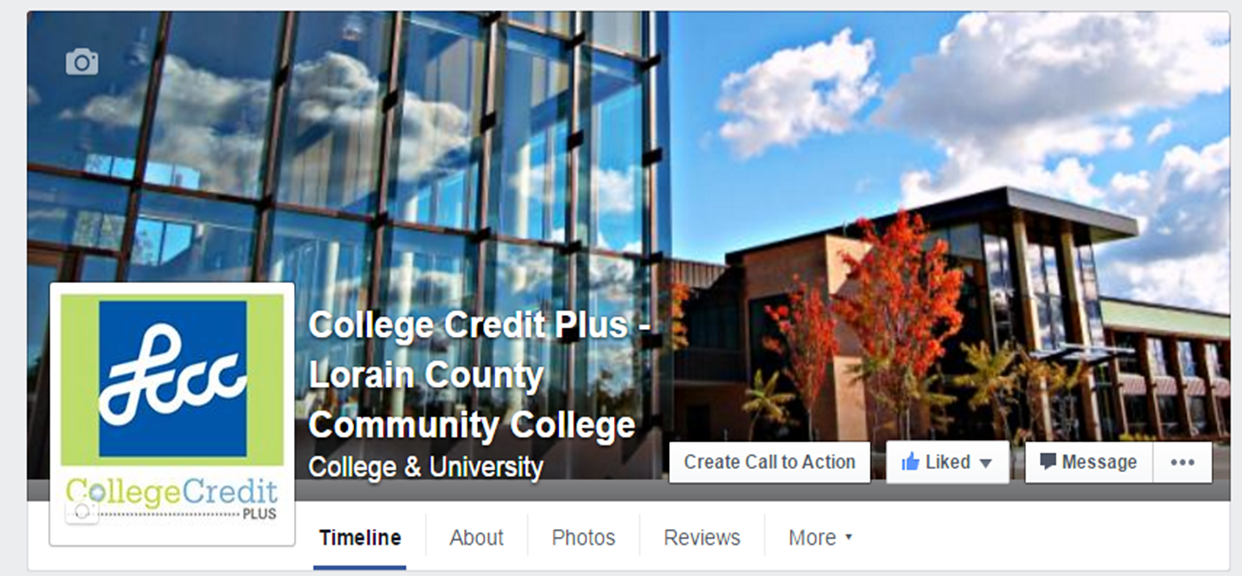 Questions?Andrea HorningAcademic Advisor | College Credit PlusLorain County Community College(440) 366-4770ahorning@lorainccc.edu
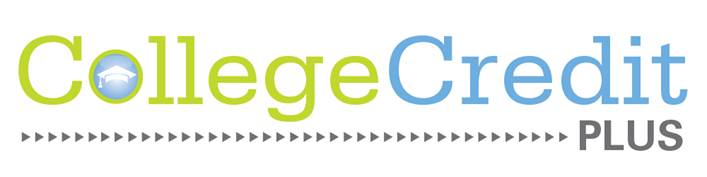 AU CCP Admission Requirements
Participation in college preparatory curricula and completion of the following:
Two or more years of high school English
Two or more units of math (algebra or higher)
Two or more units of science (one must be a laboratory science)
Two or more units of social studies 
 
 A cumulative grade point average of at least 3.00 on a 4.00 scale at the time student applies.
 
 Student must have a composite score of 21 or higher on the ACT* or PLAN, or 980 (CR/M) total score    	on the SAT. (Sub-scores will be used to obtain the best overall composite or total if student            	has taken the ACT or SAT more than once.)
 
 Student must complete the free online application for admission into College Credit Plus program
	available at www.ashland.edu/apply. Deadlines to apply are July 31st (fall) & Dec. 1st (spring).
 
 Student must complete and submit all approval forms required by their high school.

*These guidelines, under special circumstances, may be evaluated on an individual basis with additional advisement of the high school guidance counselor. Registration is limited to a maximum of 16 credit hours per semester, and 30 credit hours per year. All criteria are subject to review every year based on student academic success.
Summer 2016:
4/18 -- Registration Begins
4/25 – Application Deadline
5/16 – Classes begin
Fall 2016:
5/23 -- Registration Begins
7/31 – Application Deadline
8/22 – Classes begin
Accepting 
Applications
← NOW →
How to Participate
Private colleges and universities do not receive state funding, and as such, are not required to participate. Courses taken at the AU campus are $33 per credit hour, an exceptional savings when compared to the current regular part-time undergraduate tuition rate ($886/hour for 2015-2016).
CCP tuition fees (up to $300) will be applied toward your first semester Freshman fees.
Students who qualify for the free and reduced lunch program do not pay tuition fees.
The high school pays for the cost of textbooks.
Ashland University waives any extra fees in addition to tuition.
Responsibility for transportation rests with the student.